Поведінкова економіка
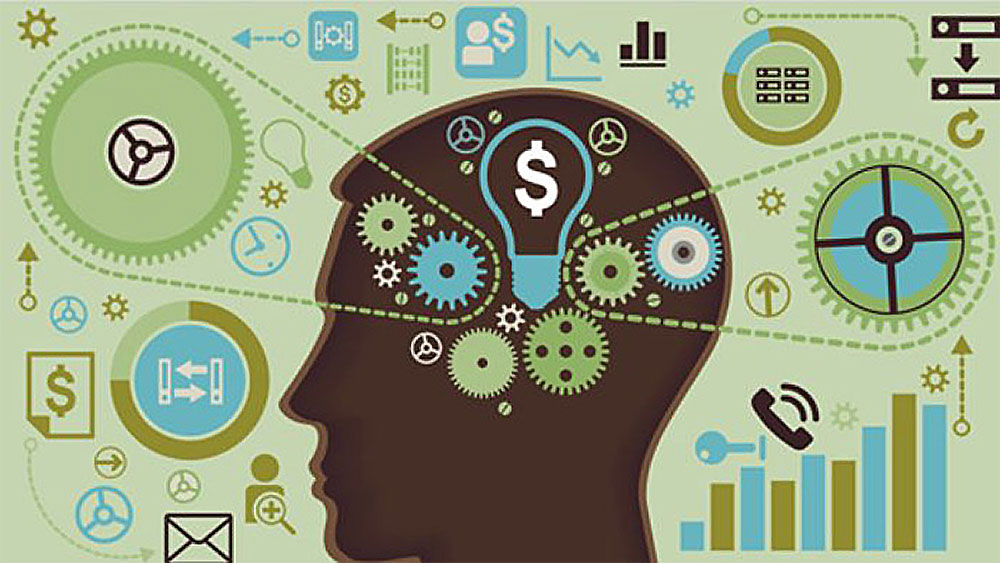 Уявіть собі, що ви прийшли до магазину
придбати блокнот. Ви обрали необхідну модель, яка коштує 400 грн. Одразу у черзі дізналися, що на сусідній вулиці саме цей блокнот коштує 300 грн. 

Чи вирушите ви за ним 
 щоб заощадити?

Вірогідніше так.
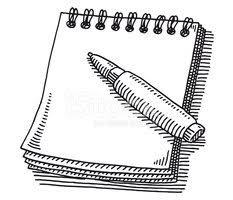 Уявіть собі таку ж саму ситуацію, але заміст блокнота Ви вирішили придбати ноутбук. Обрали необхідну модель, яка коштує 12000 грн і дізналися, що на сусідній вулиці така ж сама модель коштує 11900 грн. Чи вирушите Ви за ним щоб заощадити?

      Вірогідніше ні!

Цікаво?
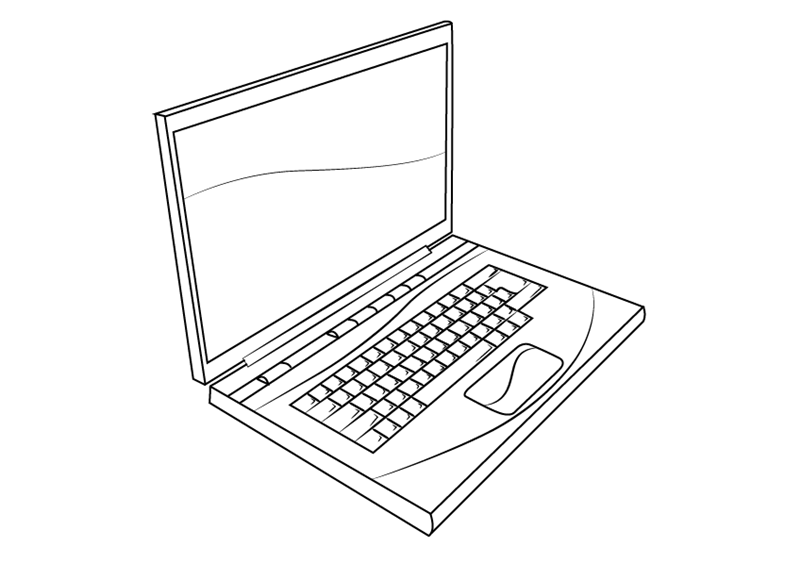 Поведінкова економіка
вплив соціальних, когнітивних та емоційних чинників на економічну поведінку;

прийняття економічних рішень окремими особами і установами та наслідки цього впливу на ринкові змінні (ціни, прибуток, розміщення ресурсів).
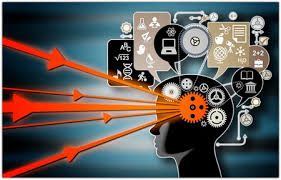 «Поведінкова економіка» – навчальна дисципліна, що вивчає:
закономірності впливу соціальних, когнітивних та емоційних факторів на економічні стосунки та поведінку економічних суб’єктів.
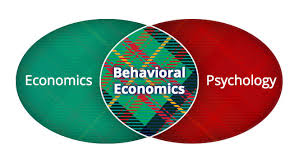 Мета 
викладання  навчальної дисципліни:
формування у студентів знань теорії та практики поведінкової економіки;

 розуміння поведінкових закономірностей та їх впливу на перебіг економічних процесів;

 формування професійних компетентностей у сфері прийняття економічних рішень.
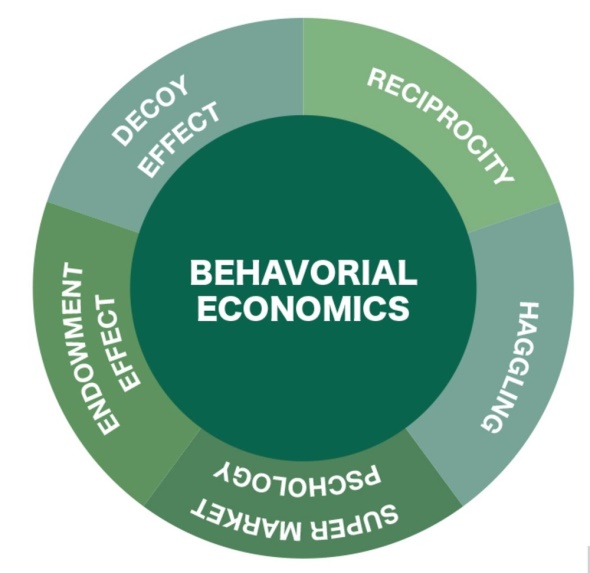 Основні завдання:
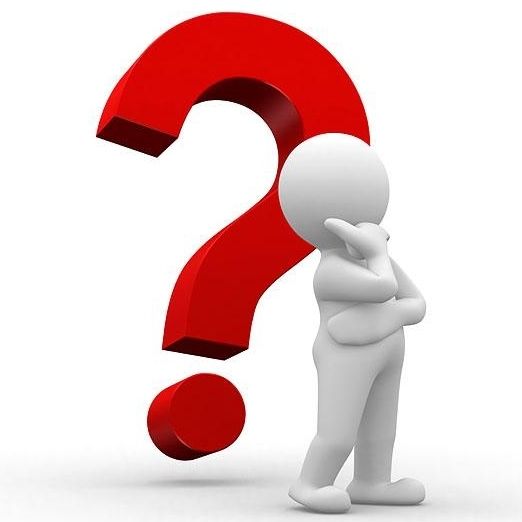 Вивчення теоретичних положень поведінкової та експериментальної економіки.
Засвоєння правил, принципів, оволодіння інструментами та методами дослідження впливу поведінкових факторів на прийняття економічних рішень.
удосконалення вмінь та навичок застосування поведінкових моделей у розвитку економічних відносин та управлінні економічними суб'єктами.
Тема 1.
Кордон між економікою і психологією

Когнітивна зміщеність
Вплив нерелевантної інформації
Невідповідності логіки граничних витрат, вигод і т.п.
Фіксовані витрати
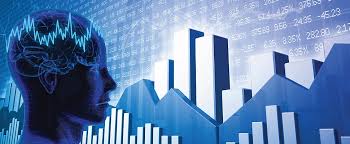 Тема 1.

Кордон між економікою і психологією
Зміщеність суджень і евристики
Ілюзії управління
Ефект початкового стану і впливу 
      статус-кво
Феномен реверсивних переваг
Ефекти залежності від контексту (фреймінг-ефект)
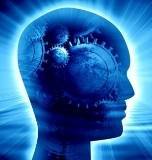 Тема 2.

Сприйняття

Закони сприйняття
Контингентні переваги
Когнітивний дисонанс і зміни
Формування звичок
Ваги вражень
Скорочує чи досвід помилки
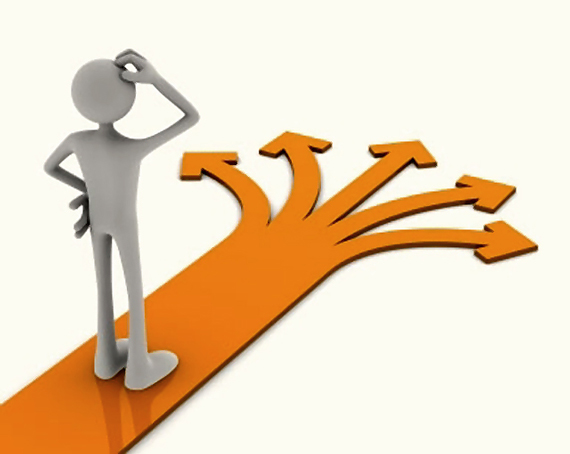 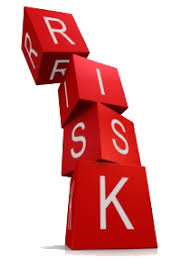 Тема 3.

Психологія ризику
Неприйняття ризику і неприйняття 
     втрат
Проблеми  оцінки  ймовірностей
Невизначеність в неприйнятті
Вплив жалю
Як можна подолати сумніви
Перестраховка
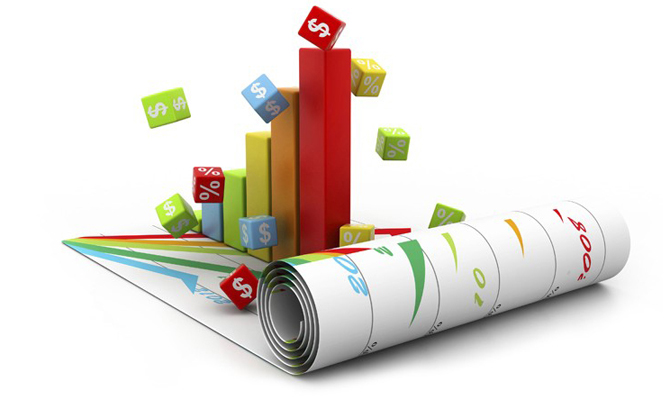 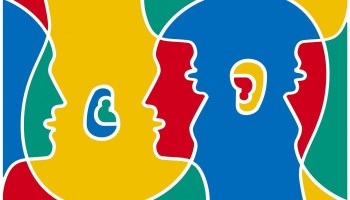 Тема 4.

Роль емоцій 

Чутливість і пізнавальні (когнітивні) процеси
Самоконтроль
Динамічний вимір афектів
Роль здивування і несподіванок
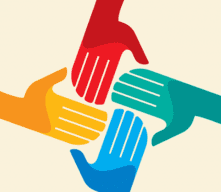 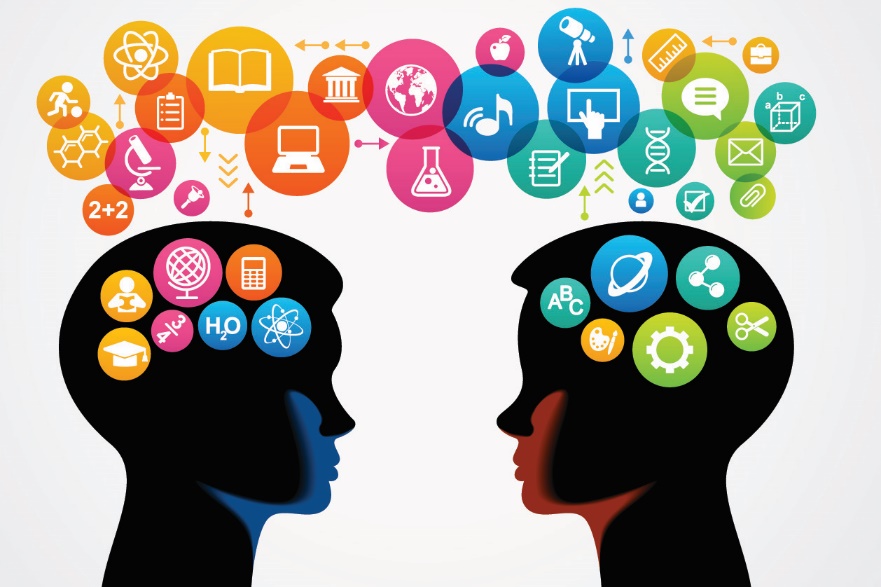 Тема 5.

                                                Психология
                                                      соціальних  
                                                            взаємодій

	

 Новий погляд на теорію ігор
 Гра «ультиматум»
 Гра «ринок»
 Економіка і психологія:
      синтез і відмінності
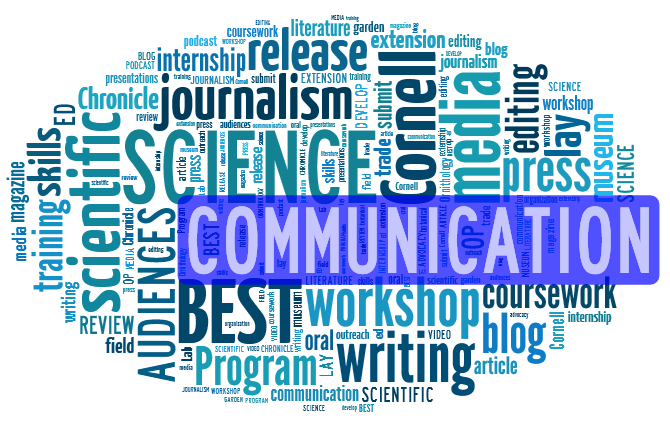 Тема 6.





Суспільне сприйняття

Можливість бути іншим
Ідентифікація себе з іншими
Принцип симпатії по Сміту
Егоїзм по Парето-Нешу
Психологічний конформізм, самосприйняття і егоїзм
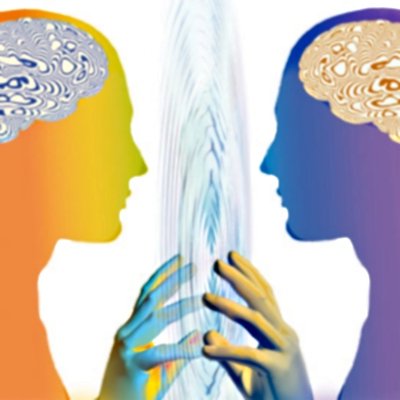 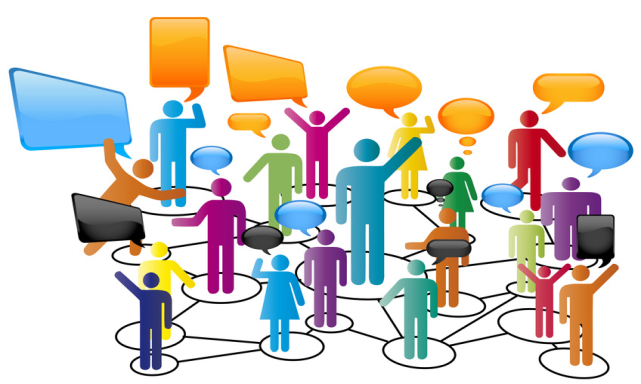 Тема 7.
                   

Категоризація	


Середньорангова стратегія: 
самосприйняття і 
категоризація
Ми любимо тих,
хто такий ж, як ми
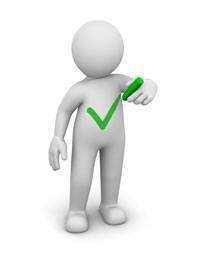 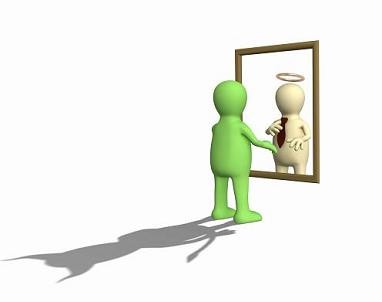 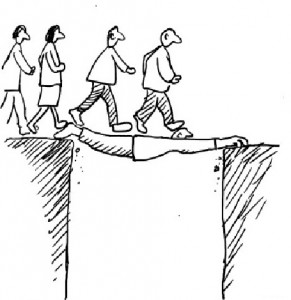 Тема 8.

Альтруїзм
	
Беневолентні (доброзичливі) диктатори
 Модель самоанархічного альтруїзму
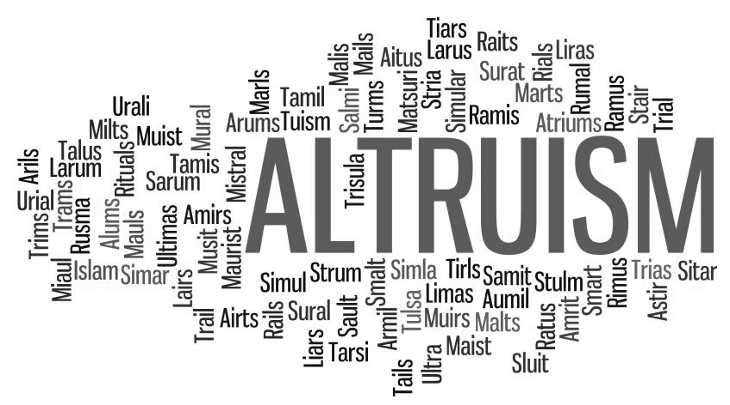 Тема 9.



Проблеми справедливості
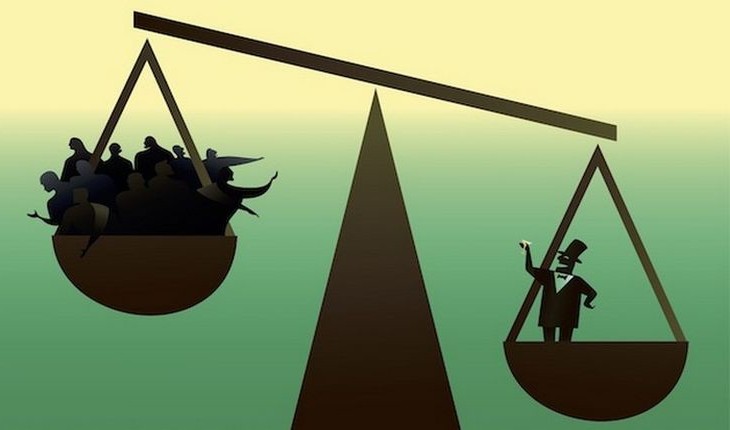 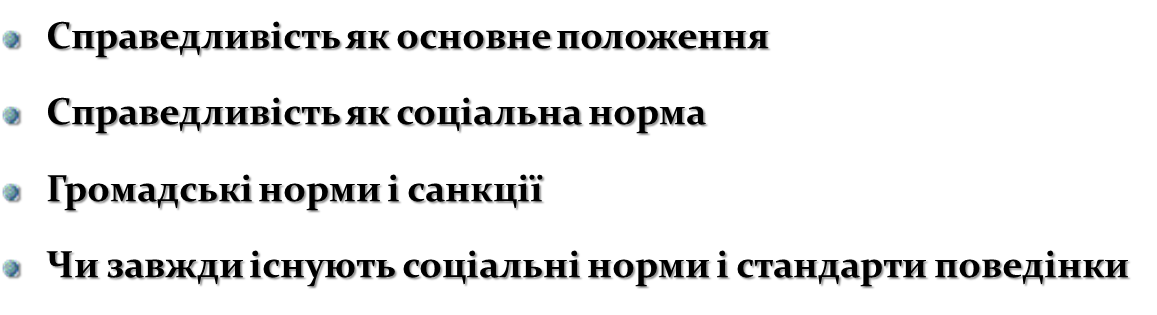 Додаток
	
Байєсівський    підхід    в   теорії   ймовірностей
Марковскі   процеси   і  залежність    від   шляху
Сприйняття випадковостей і різні види збіжностей 
       випадкових        величин
Статистичне  оцінювання
Приклади   використання
     ідей   поведінкової  економіки  в 
     прийнятті рішень менеджерами 
     та політиками
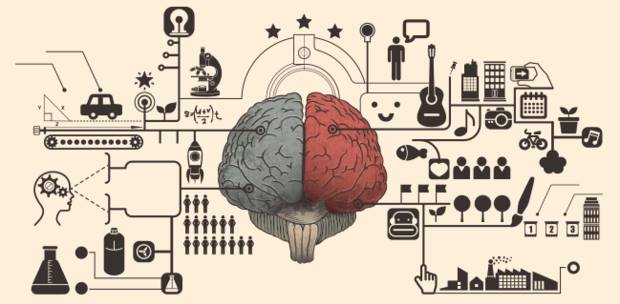 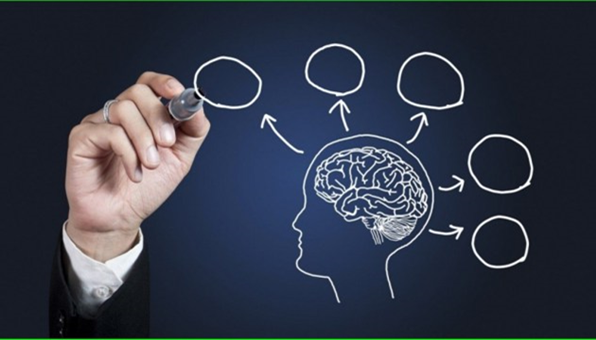